Мотивация. Жетістікке жету және сәтсіздіктерден қашу
Тоқсанбаева Н.Қ.
Адамдардың қажеттіліктері іс-әрекетінің 
қайнар көзі, бастамасы болады. 
Әрекет дегеніміз – түрлі қажеттерді өтеуге байланысты белгілі бір мақсатқа жетуге бағытталған үрдіс. Философиялық еңбектерде жетістіктің не екенін жанама және тура анықтауға талпыныс жасайды, сонымен бірге белсенділік, ерік жігер, әрекет, тұлға ұғымдары да қарастырылады.
1
2
3
4
5
3
Жеке адамды қандай болмасын әрекет не итермелемейтін қозғаушы күш-мотив, оның түрлі қажеттері, яғни бір нәрсеге мұқтаждануы. Адамның қажеттері қоғамдық еңбекте, еңбек ету процесінде қалыптасқан. Сыртқы ортамен байланыс жасауда адамның өмір сүруі үшін ең алдымен ерекше маңызды материалдар қажет (тамақ, баспана, киім, еңбек құралдары т. б.) болады. Басқа да қажеттілік түрлері:
Қауіпсіздік қажеттілігі
Сыйласымдылық қажеттілігі;
Басқару қажеттілігі;
Тәуелсіздік қажеттілігі;
Жетістікке жету қажеттіліктері.
4
Субъект белгілі бір дәрежеде жетістікке жетуге өзін міндетті санайды.
Алғашқы рет жетістікті адам мотивациясының қайнар көзі ретінде 1930 жылдардың соңында Мюррей қарастырды. Қиындықты жеңіп, жетістікке жету оңай емес. Оны жылдам әрі, жақсы етіп орындау жолдарын табу басты міндеті. Қиындық, кедергілерді жойып, жоғары стандартқа жету. Өзін көрсетіп, өзгелермен жарысқа түсу, өз таланты мен қабілеті арқылы өз өзіне деген құрметті арттыру .Жетістікке жету мотивациясы кез-келген іс-әрекетті жоғары деңгейде орындап, жақсы нәтиже көрсетуге бағытталған, оған жетістік критерийі қолданылады. Жетістік мотивациясы субъектінің өз саласы бойынша жетістікке жетуі үшін талпынуы арқылы пайда болады.
Т.О. Гордеев қазіргі индустриалды қоғамда адамзат үшін негізгі құндылықтар кәсіби жетістік және өзін жақсы көретін адам ретінде қоғамға пайдасын тигізу деп санайды.
* суретте психолог Генри Мюррей
Мақсат -> Мотив -> Тәсіл -> Нәтиже
5
Қазір көптеген ғалымдардың пікірінше іс-әрекет құрылымы мынандай элементтерді қамтиды: мақсат- мотив- тәсіл- нәтиже .Философтар Н.Н. Трубников, О.Г. Юдин мақсаттың және іс-әрекет нәтижесінің сәйкес келмеу мәселесін анықтады, мақсат қоюшылықта нақты мақсаттарды жүзеге асыратын барлық шынайы салдарды есепке алу мүмкін емес деген. 
Іс-әрекеттік тұрғыдан қарағанда жетістік - мақсаттың және нәтижелердің жоғары көрсеткішке сәйкес келуі болып табылады. Жетістікке жету әрекеті адамның ойлап тапқаны, өйткені, сапа стандартына сәйкес міндеттерді қабылдауға міндетті, Сондай-ақ іс-әрекет аяқталған соң өзін - өзі бағалап, жоғары жетістікке, әлде бір жоғары дәрежеде орындап, нәтижесін көруге тырысу, өзінің ақылы мен қабілетін көрсету.
6
Сонымен жетістік ұғымымен тұлға түсінігі де тығыз байланысты. Тұлға тек әрекет етіп және қойылған мақсатқа жетіп қана қоймайды, сонымен бірге өз әрекетін жетістік не жетістік емес деп бағалайды.Жетістікке жету мотивациясында адам іс-әрекетінің қоғамдық әлеуметтік мә-ні зор. Іс-әрекеттің саналылығы мен мақсаттылығы, жоспарлылығы мен жүйелігі оның ең басты белгісі болып табылады.Адамның іс-әрекеті рухани және материалдық нәселермен тығыз байланысты. Олар сол нәрселер арқылы өздерінің қажеттіліктерін, өмір жағдайы мен қабілеттерін өзгертеді. Адамның сана-сезімі өскен сайын оның әрекеті жаңа мазмұнға ие болып отырады.Әр алуан іс-әрекет барысында адамдар өз қажеттіліктерін өтеп, жетістікке жетуге ұмтылады. Демек, Жетістікке жету мотивациясы дегеніміз адамның қалаған нәтижеге жету үшін бар мүмкіндікті сарқа жұмсауға деген қажеттілігімен байланысты мотивация түрі.«Жетістікке жету мотивациясы» және «дамыту» терминін қолдану бұл процесті әртүрлі тұрғыдан түсіндіруге мүмкіндік береді.Жетістікке жету мотивациясын дамудың жас ерекшеліктерін бейнелейтін көрсеткіштер X. Хекхаузеннің жұмыстарында аса үлкен қызығушылықтар тудырды. Оның ойынша, жетістікке бағытталған мінез құлықтың негізі 3 және 13 жас аралығында қалыптасады.
Кез келген іс-әрекеттегі жетістік білім мен қабілеттілікке ғана байланысты емес мотивацияға да байланысты болады. Мотивация мен белсенділіктің деңгейі жоғары болған сайын адамды іс-әрекетке итермелейтін факторлар да көп. Мотивтері жоғары индивидтер көп жұмыс істеп, іс-әрекетте өте жақсы нәтижелерге жетеді. Ал жоғары мотивтелген студент жақсы оқып, қосымша әдебиеттерді көп оқиды.
Нәтиже
Бағалау
Күш пен уақыт
Салыстыру
Талпыныс
7
Жетістікке жету мотивациясы нәтижеге бағытталған іс-әрекетпен байланысты өмірдің барлық сферасындағы жетістікті зерттеуде аса үлкен мағына береді, олар оқу және кәсіби іс-әрекет болып табылады. Х. Хекхаузеннің пікірі бойынша бұл әрекет мыналарға міндетті:
Сан және сапа жағынан дұрыс бағалау
Бағалау өте жоғары немесе аса төмен болмауы тиіс. Адам іс-әрекетіне қарай бағалау және іс-әрекет көп күш пен уақыт жұмсалуы арқылы іске асыралады;
Іс-әрекет субъектінің қалауы бойынша, жоғары нәтижелі болуы тиіс.
Өзінен кейін жақсы нәтиже қалдыру;
Іс - әрекет нәтижесін бағалау үшін арнайы салыстырмалы шкала қолданылып, сол шкала арқылы тиісті нормативтік деңгей анықталады. Бұл міндетті болып саналады;
8
X. Хекхаузен жетістікке жету мотиві және іс-әрекет арасын-дағы байланысты талдай келе, жетістікке жету әрекетінің үш мотивациялық детерминанттарына сәйкес келетін, жетістікке жету мотивацияның жалпы жас ерекшелікке байланысты дамуының үш топтық көрсеткіштерін бөліп көрсетеді:
Tабыстың және сәтсіздіктің тартымдылығы;
Атрибуция типі.
Tұлғалық стандарт;
1
2
3
4
9
Ғылыми – табиғи
Зерттеудің бұл контекстінде Хек-хаузеннің жетістік іс-әрекеті туралы тек шектеулі мағынада айтуға болады деген сөзі маңызды, егер міндеттерді қою объективті нәтижені көруге мүмкіндік бермейді, нәтижесін субъектінің мүмкіндігінен төмен немесе жоғары болған жағдайда, егер ол іс-әрекетті бағалаудың эталоны мен нормасын өзі үшін міндетті деп санамаса, егер міндет мәжбүрлеген жағдайда немесе оның шешімі оның қатысуынсыз жүзеге асады . 
Мотивация теориясының тарихи тұрғыдан дамуының үш саласы бар: биологиялық, бихевиористік, когнитивтік (С.В. Рубцов). Мотивацияны даму психологиясында төрт кезең бар:
Антропологиялық
Жағдаяттық – динамикалық
Тұлғалық
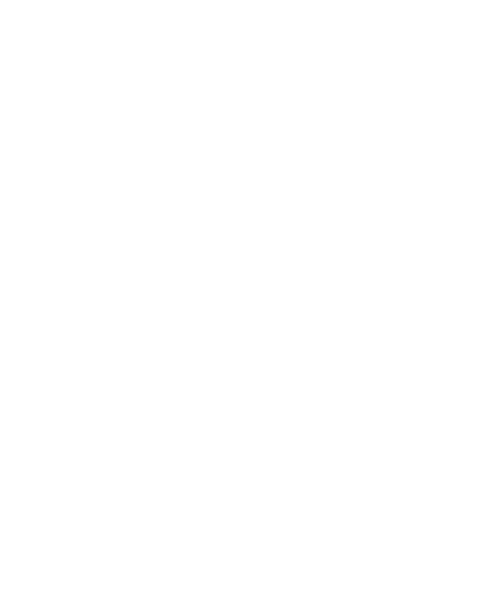 Жетістік дегеніміз – рухани әрі дене қуатының бір мақсатқа бағыттау және сол мақсатқа жету. Қандай да бір істі тындырымды әрі тыңғылықты істеу де – жетістік. Ойдағыдай істелген іс, жоспарланғандай атқарылған жұмыс, мұрат етілгендей орындалған арман – жетісстіктің нақ өзі. Сондықтан жетістік – адам бақытының қайнар көзі. Бұл көзді қаншалықты аршыған адам өмірде соншалықты бақыт табады. Бақыт бұлағы адамға өз ләззатын берген сайын кісі бойындағы шаттық сезім де арнасынан аса түседі. Демек, адамның шаттықа оранып, құмарлана өмірден ләззат алатын, қуанышқа бөленіп, рақаттана шат-шадыман болатын бақытқа жетуінің бірі – жетістік.
11
2
8
4
6
10
12
3
5
9
11
ЖЕТІСТІККЕ ЖЕТУ ЖОЛЫНДАҒЫ ҰСТАНЫМДАР
1
7
Сені жетістік күтіп тұрғанына үміттену
Жаңашыл болу
Адымыңды анық басу
Қорықпау, күмәнданбау
Тәуелсіз болу
Жетістіктеріңнің қайдан келуің ұмытпау
Іске дайын болу
Алға ұмтылу
Басқалармен кеңесу
Біртұтасты бөлшектеу
Алдыңа мақсат қою
Көңіліңді тоқ ұстау
12
2
4
6
3
5
1
ЖЕТІСТІККЕ ЖЕТУ ҮШІН
Өзіңе шектеу қойма
Сезіміңді сыйла
Құндылықтарыңды таны
Өзіңді мойында
Әдетке айналдыр
Өз потенциалынды біл
13
Мотивация түсiнiгi мiнез-құлықты сипаттағаннан емес, түсiндiруден пайда болады. Бұл «нелiктен?», «неге?», «қандай мақсатпен?», «не үшiн?», «не мағына бар?» деген сияқты сұрақтарға жауап iздеуден туындайды.
Мiнез-құлықтың тұрақты өз-гергiштiлiгiнiң сипатталынуы мен анықталуы оны құрайтын қылықтар мотивациясы туралы сұрақтарға жауап болып табылады.
Мотивация психология ғылымында жеке бастың мінез-құлқы, іс-әрекеті мен белсенділігін реттейтін фактор ретінде қарастырылады. Философиялық еңбектерде жетістік деген не жанама және тура анықтауға талпыныс жасайды, сонымен бірге белсенділік, ерік жігер, әрекет, тұлға ұғымдары да қарастырылады. Алғашқы рет жетістікті адам мотивациясының қайнар көзі ретінде 1930 жылдардың соңында Мюррей қарастырды. Қиындықты жеңіп, жетістікке жету оңай емес. Оны жылдам әрі, жақсы етіп орындау жолдарын табу басты міндеті. Қиындық, кедергілерді жойып, жоғары стандартқа жету. Өзін көрсетіп, өзгелермен жарысқа түсу, өз таланты мен қабілеті арқылы өз өзіне деген құрметті арттыру .
14
Адамның іс-әрекеті рухани және материалдық нәселермен тығыз байланысты. Олар сол нәрселер арқылы өздерінің қажеттіліктерін, өмір жағдайы мен қабілеттерін өзгертеді. Адамның сана-сезімі өскен сайын оның әрекеті жаңа мазмұнға ие болып отырады.
Жетістікке жету мотивациясы кез-келген іс-әрекетті жоғары деңгейде орындап, жақсы нәтиже көрсетуге бағытталған, оған жетістік критерийі қолданылады. Жетістік мотивациясы субъектінің өз саласы бойынша жетістікке жетуі үшін талпыну арқылы пайда болады.
Жетістікке жету мотивациясында адам іс-әрекетінің қоғамдық әлеуметтік мә-ні зор. Іс-әрекеттің саналылығы мен мақсаттылығы, жоспарлылығы мен жүйелігі оның ең басты белгісі болып табылады.
01
02
03
15
Пайдаланылған әдебиеттер:
Хекхаузен Х. Мотивация и деятельность: В 2-х т.- М.: Педагогика, 2006.
Хекхаузен X. Психология мотивации достижения. - СПб., 2001.
Чугунова Э. С. Связь профессиональной мотивации и творческой активности // Вопросы психологии. - 1986. - № 4.
НАЗАРЛАРЫҢЫЗҒА РАХМЕТ!
«Жетістікке жету және сәтсіздіктерден қашу»
Ақтоты Кабиева